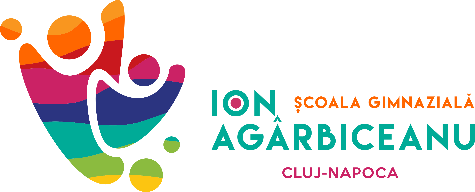 Școala Gimnazială ,, Ion Agârbiceanu” Cluj-Napoca
E-mail ionagarbiceanu@yahoo.com
Telefon 0264 446556  Fax 0264 462279
Adresa Grădinarilor 1, 400632, Cluj-Napoca
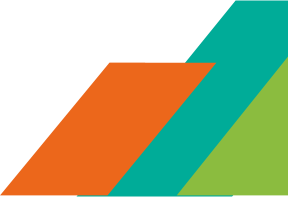 www.iagarbiceanucj.ro
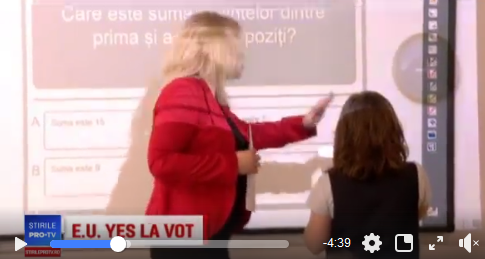 ...predare digitalizată,
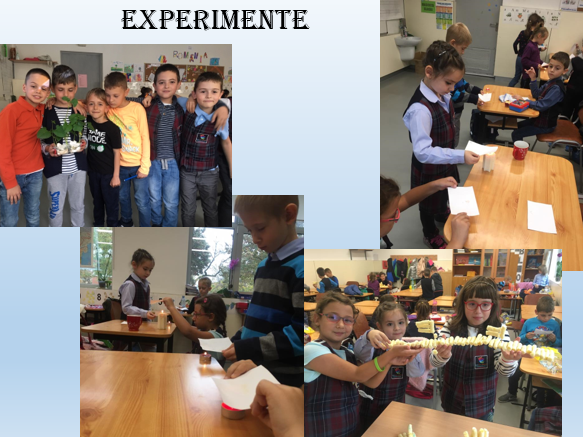 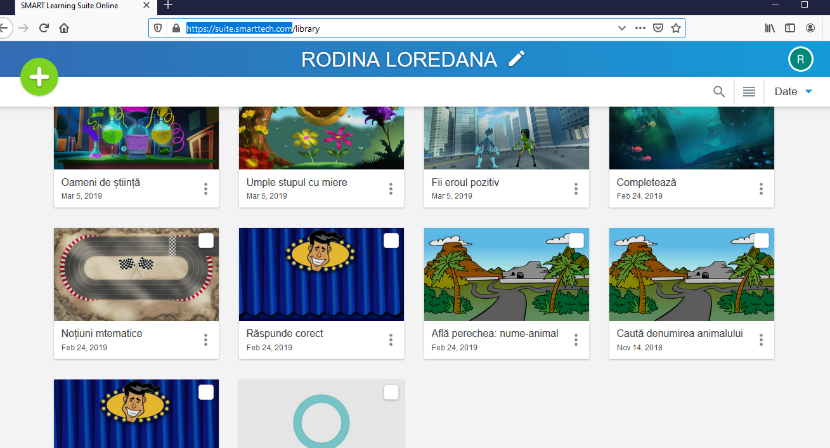 învățământ interactiv
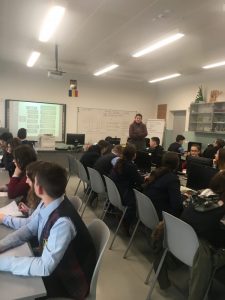 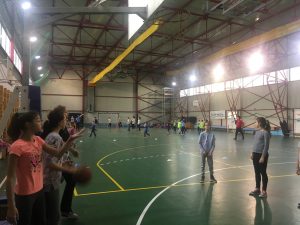 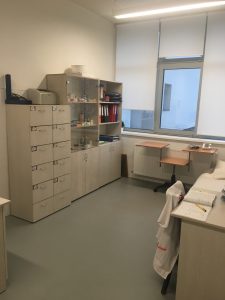 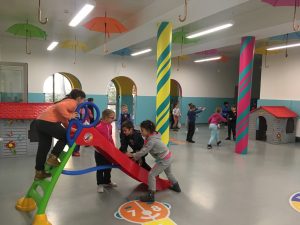 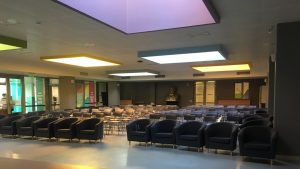 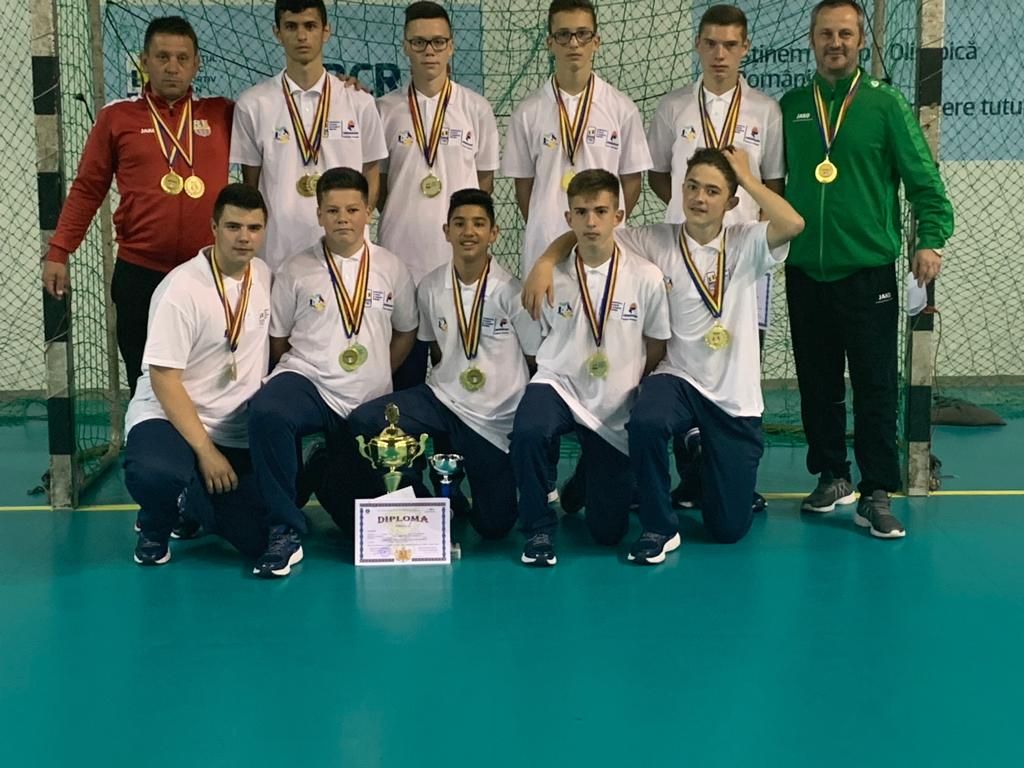 45 săli de clasă, 4 cabinete ( fizică, chiminie, biologie, TIC), cabinet pediatric, stomatologic, consiliere psihologică, logopedic, bibliotecă, sală de mese, sală de sport, teren sintetic, locuri de joacă interior, decor cu ștafete pe coridoare, loc pentru scrierea impresiilor pe coridoare, exprimarea unei stări
FESTIVALUL NAȚIONAL DE FOLCLOR
 Ediția a VI- a
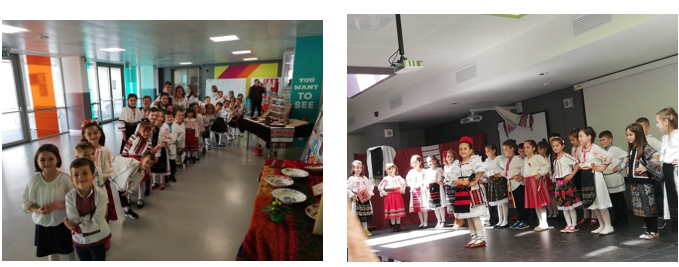 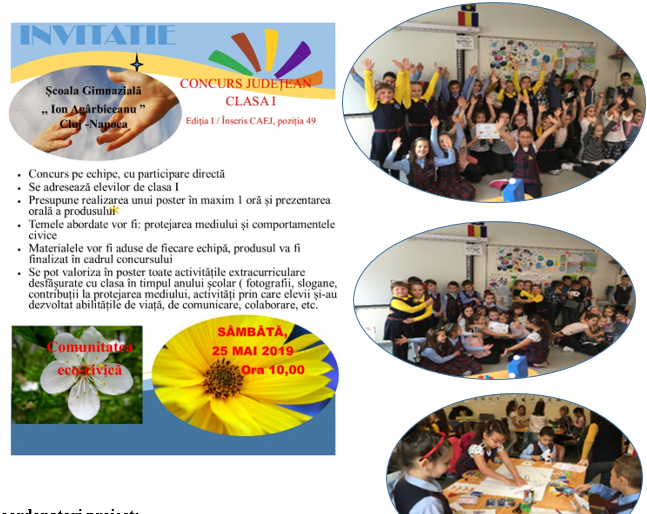 PROIECT JUDEȚEAN ,, COMUNITATEA ECO-CIVICĂ” 
- concurs de mediu, ciclul primar-
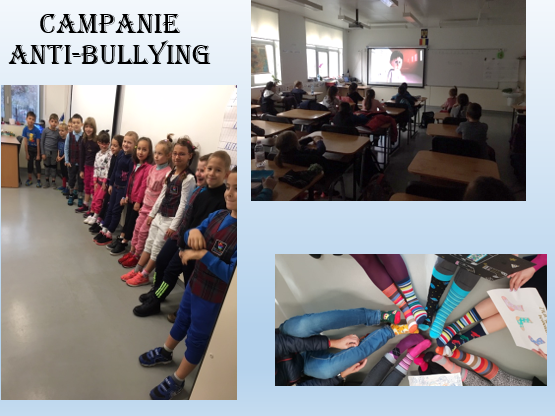 TÂRGUL DE CRĂCIUN
- campanie umanitară-
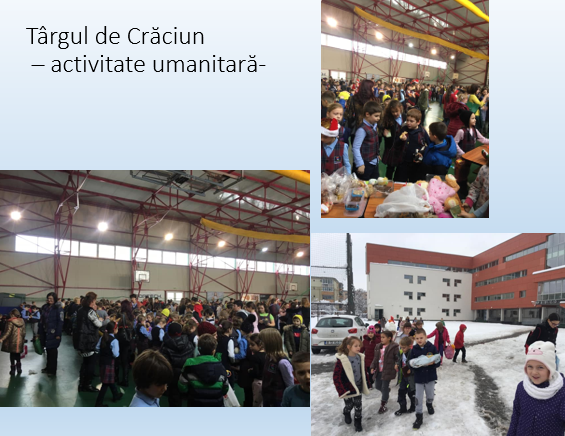 ZIUA ANTI BULLYING 
- ziua șosetelor desperecheate-
Drum sigur...
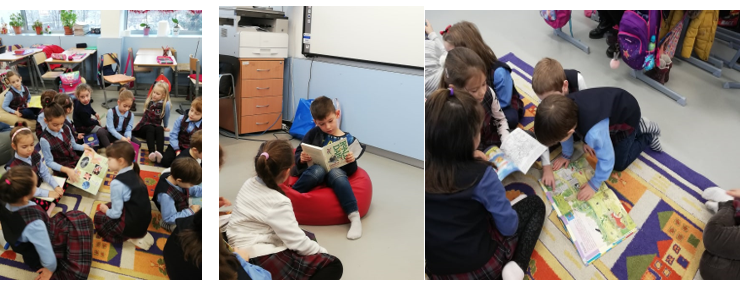 ZIUA CĂRȚII
-campanie pro lectură-
VIZITE TEMATICE
COMEMORĂRI ȘI ANIVERSĂRI
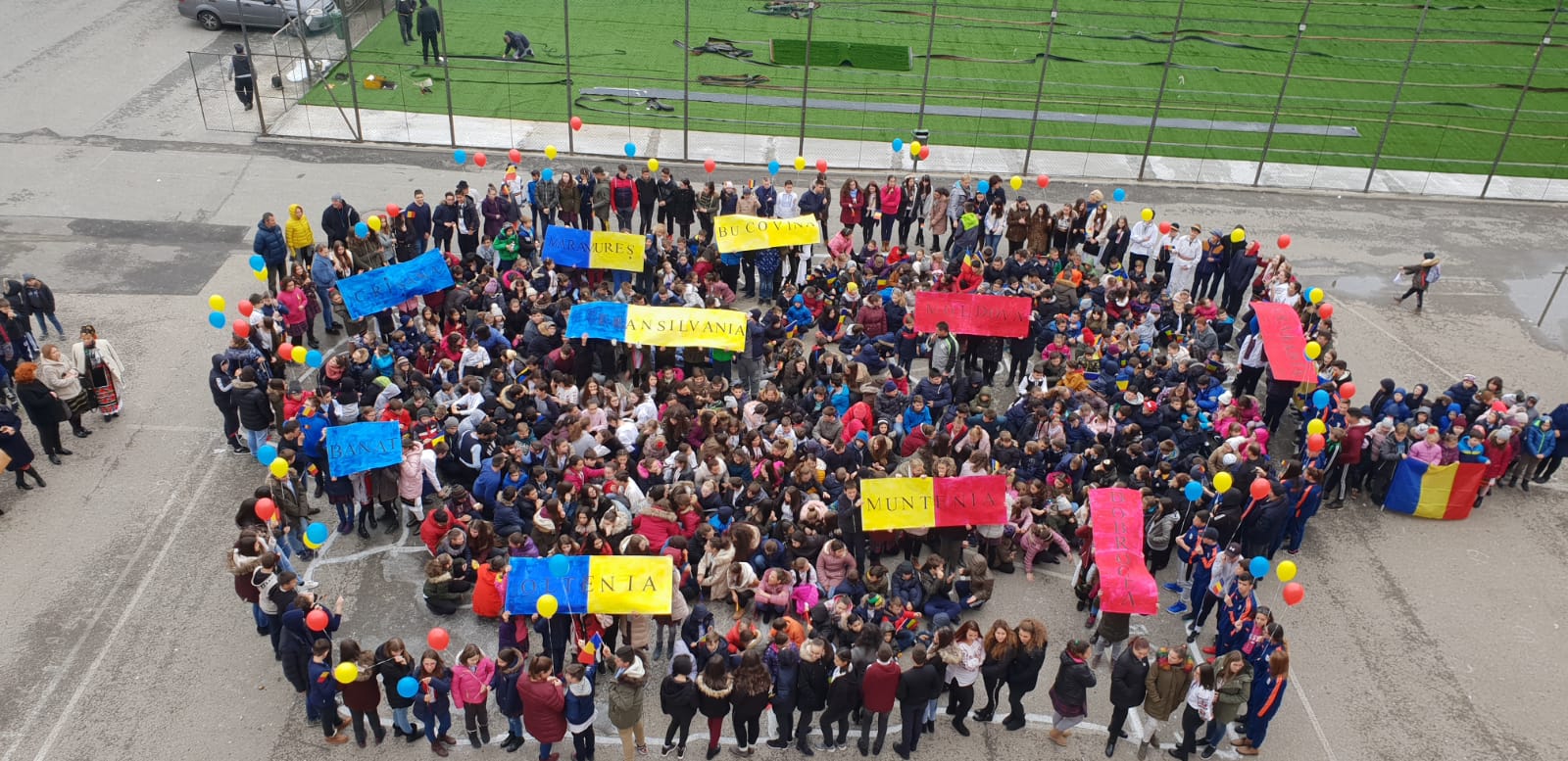 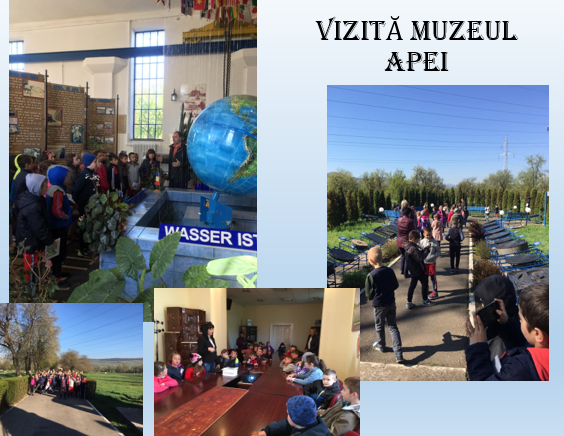 OLIMPIADA GIMNAZIILOR ȘI CUPA TYMBAR JUNIOR
-echipa de fotbal a școlii-
 CAMPIOANĂ NAȚIONALĂ
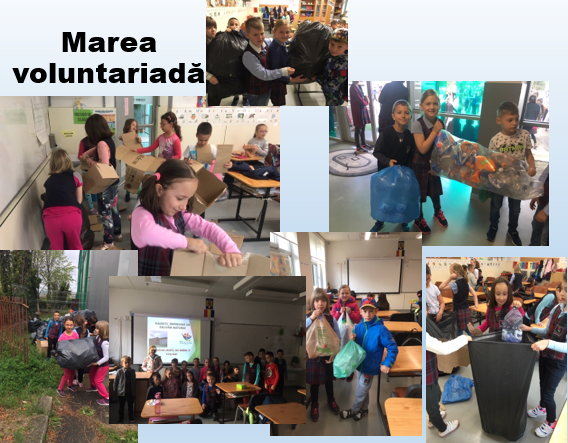 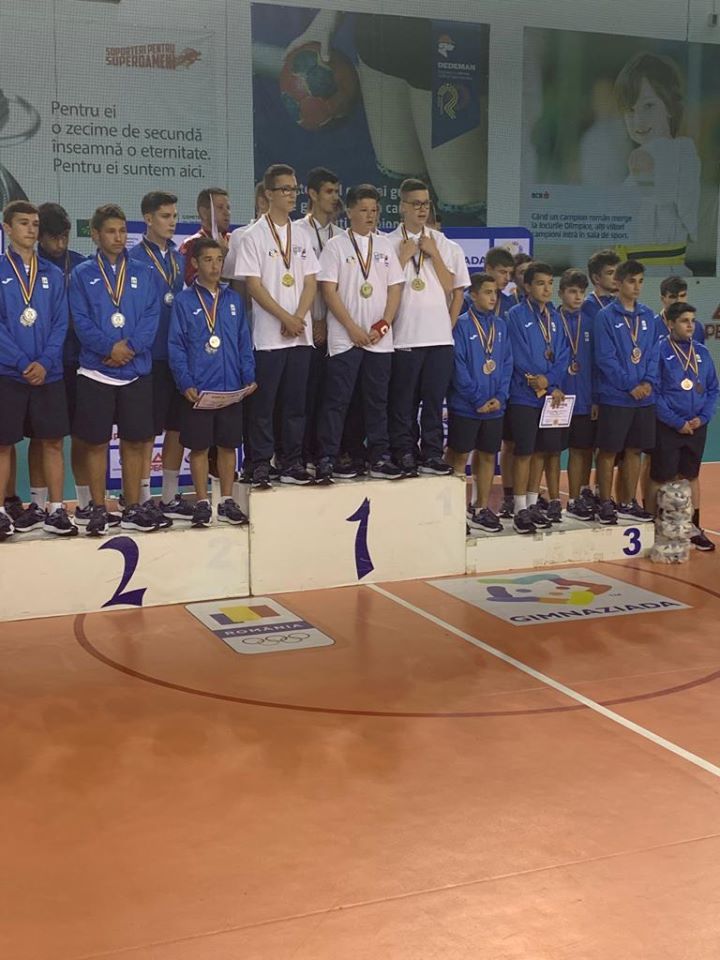 MAREA VOLUNTARIADĂ 
-Locul V, nivel național-